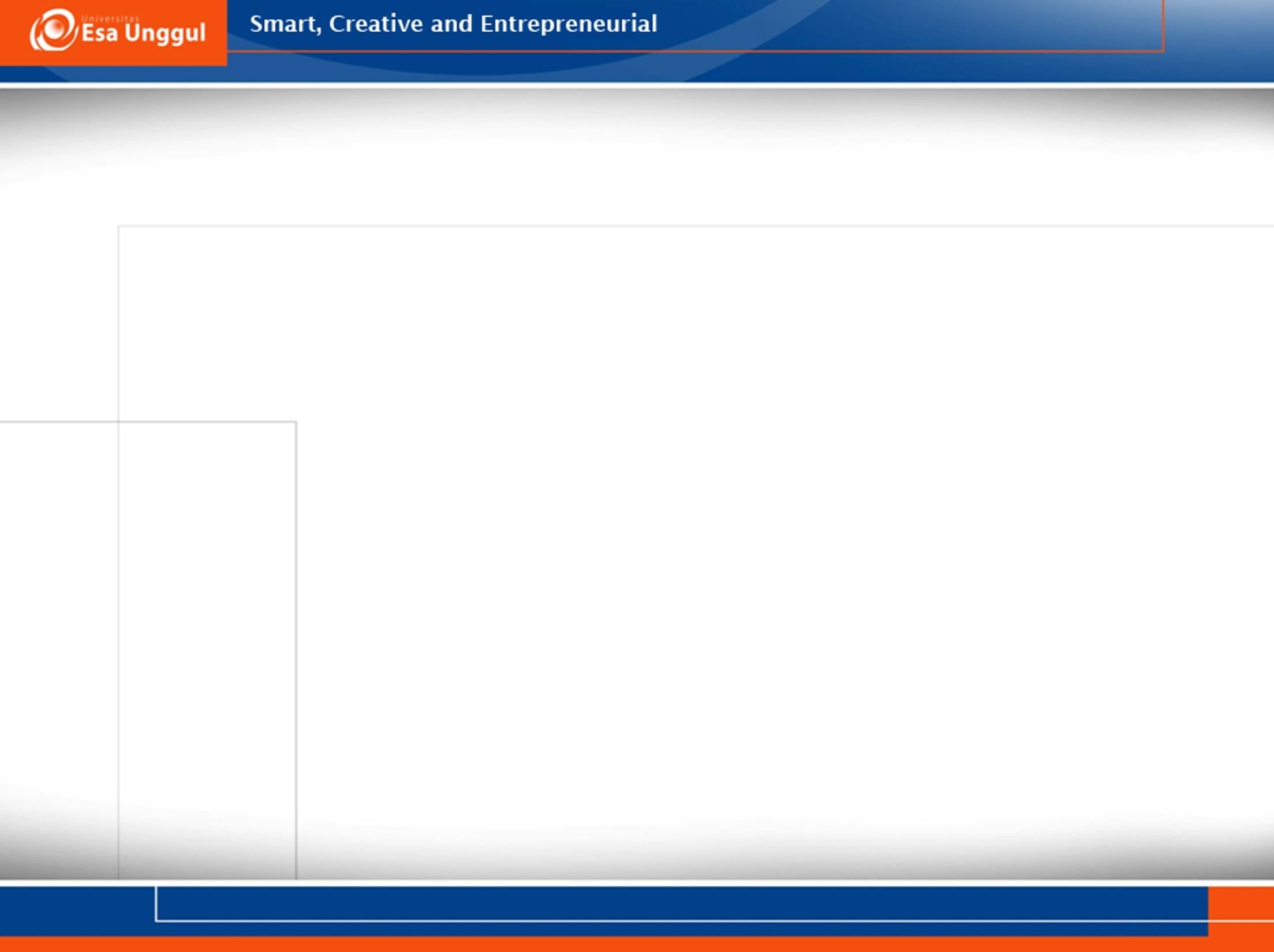 Nutrigenetika : Penyakit Phenylketourinaria
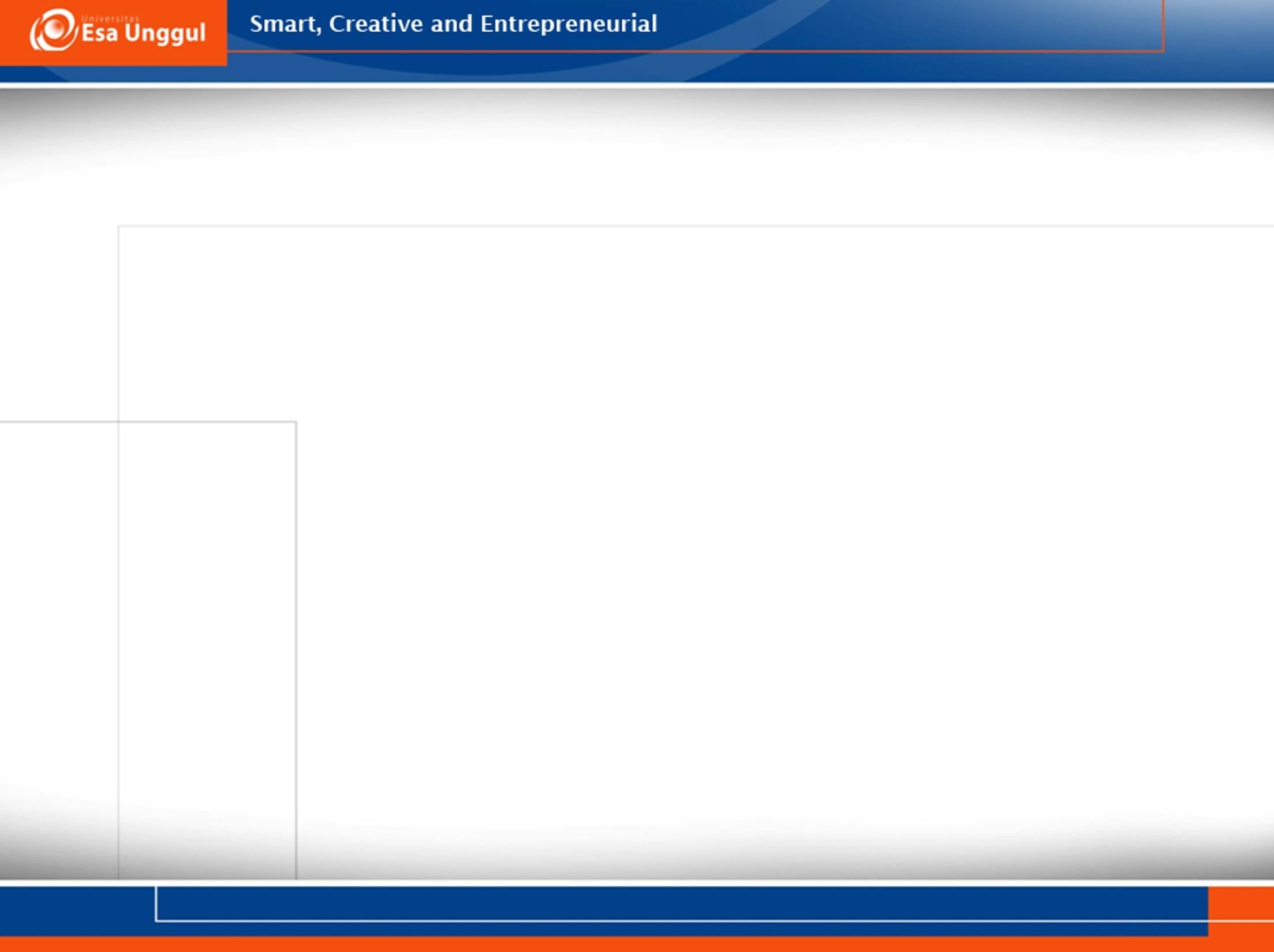 Pendahuluan
Phenylketonuria adalah kondisi dimana kerusakan metabolik yang mempengaruhi sistem tubuh dalam memecah protein
Phenylketonuria (PKU) adalah gangguan genetik yang ditandai oleh kekurangan atau masalah dengan aktifitas spesifik dari enzim fenilalanin hidroksilase (PAH), yang diperlukan untuk metabolisme phenylalaninasam amino pada asam amino tirosin
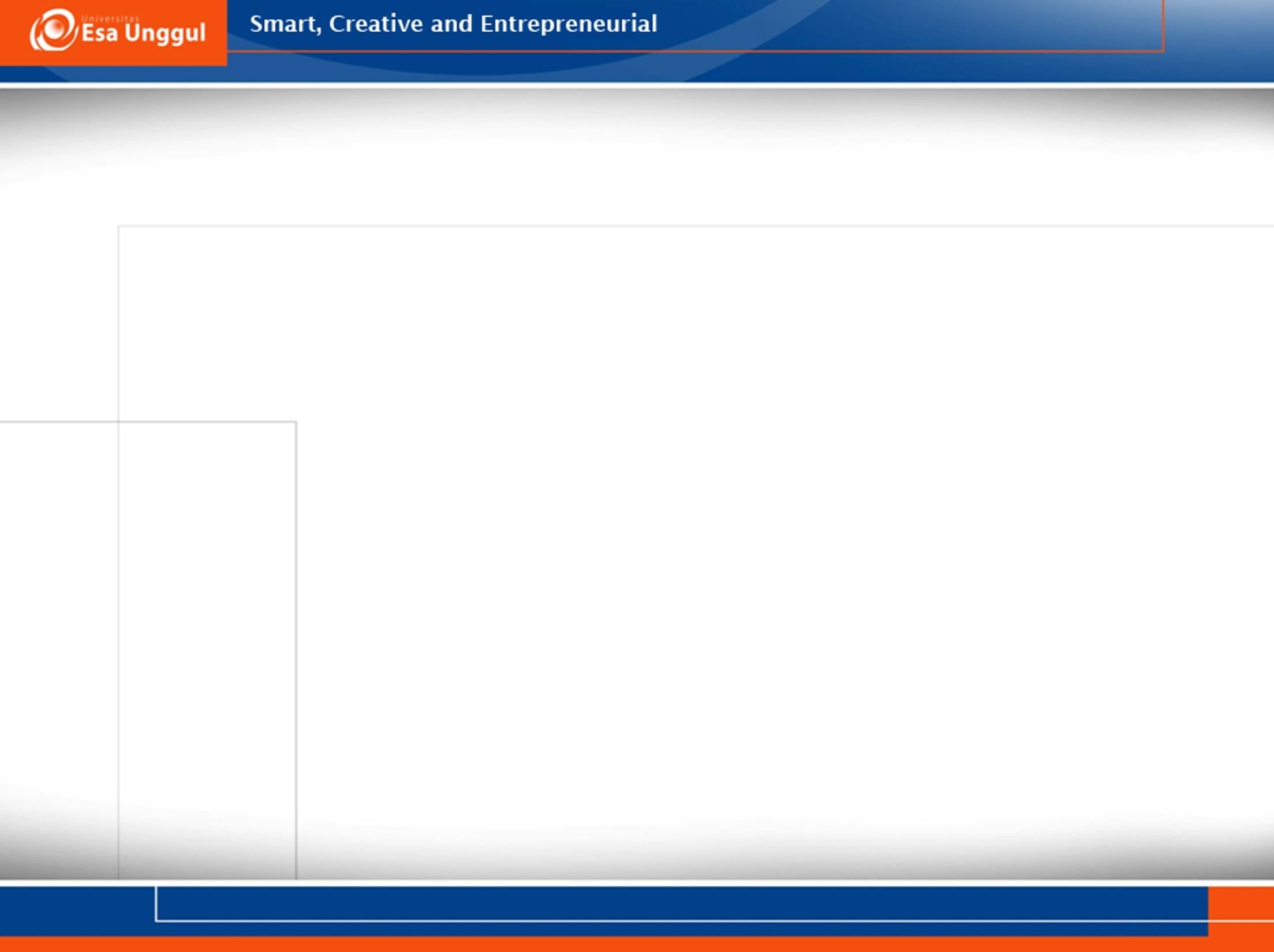 Fenilalanin yang bersumber dari protein makanan akan terakumulasi dan menyebabkan kekurangan tirosin
Fenilalanin hidroksilase mengkatalisis hidroksilasi fenilalanin menjadi tirosin
Reaksi ini tergantung pada tetrahydrobiopterin (BH4) sebagai kofaktor, molekul oksigen, dan besi
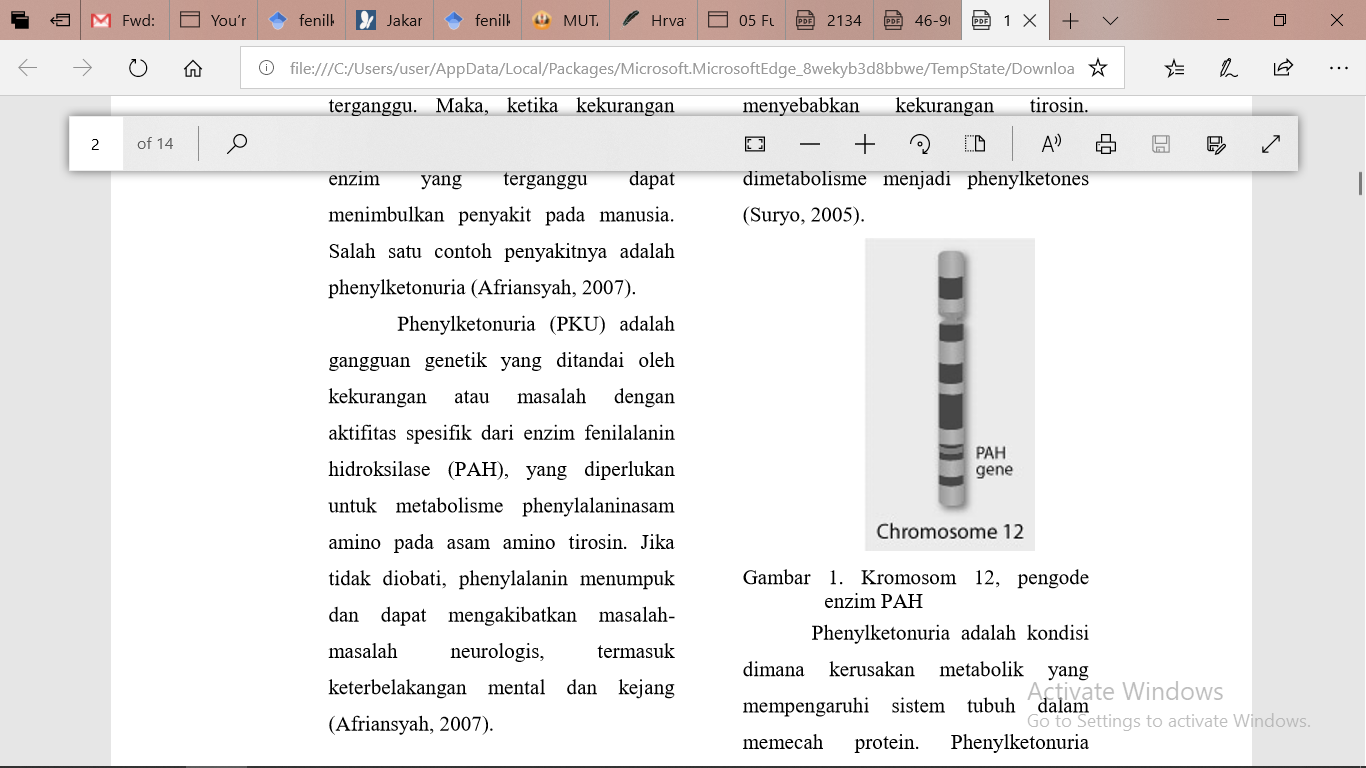 Phenylketonuria disebabkan karena gen pada kromosom 12 mengalami mutasi
Gen pengkode protein yang disebut PAH atau phenylalanin hydroxylase adalah sebuah enzim dalam liver
Phenylketonuria adalah penyakit turunan akibat kesalahan metabolisme autosomal resesif  yang diakibatkan kekurangan PAH
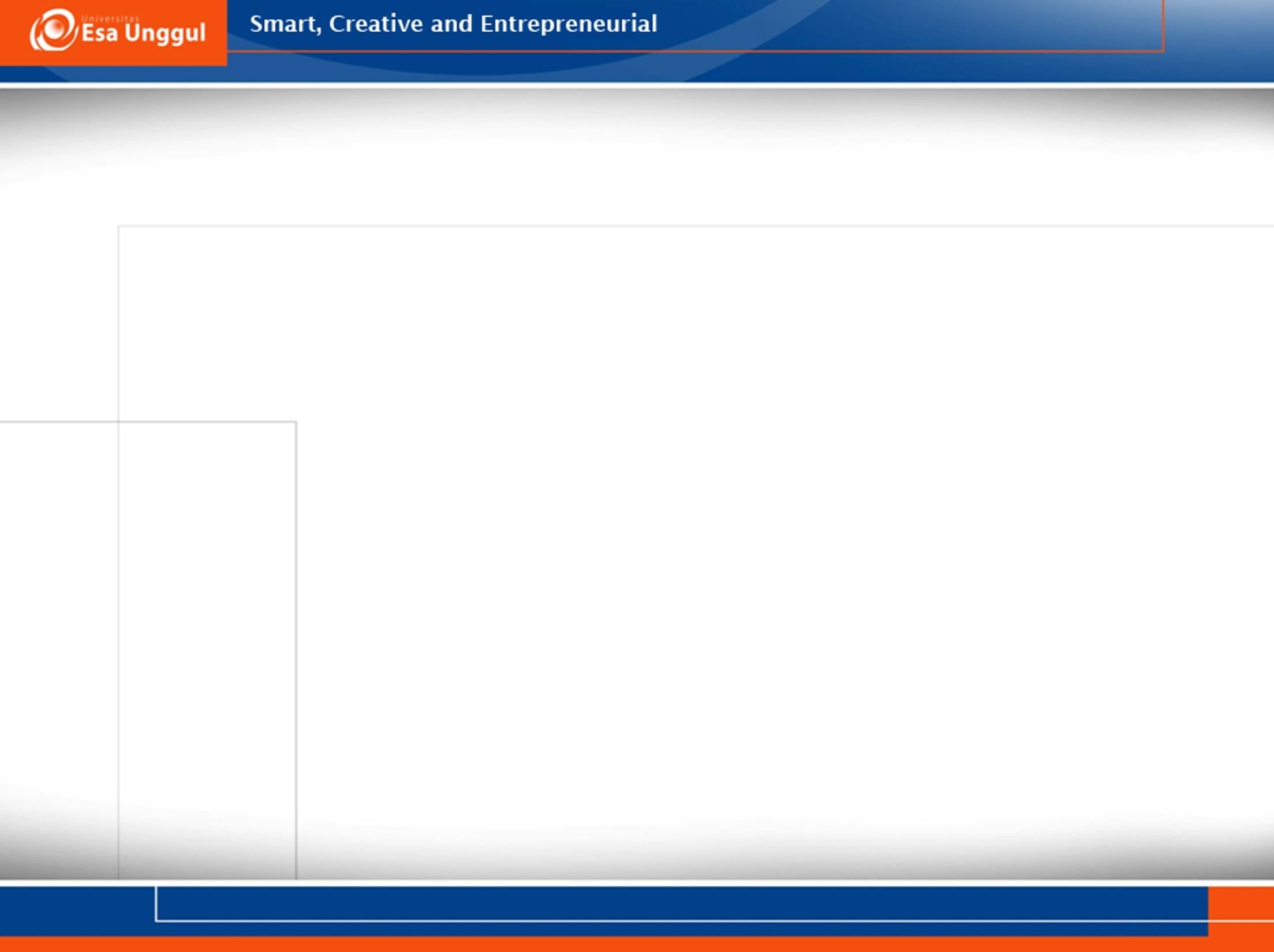 Pada saat gen ini termutasi, bentuk dari enzim PAH berubah dan menjadi tidak mampu untuk memecah fenilalanin
tubuh akhirnya terakumulasi dalam aliran darah dan menjadi racun dalam otak
Sebagai akibat tidak terurainya fenilalanin menjadi tirosin, maka tertimbunlah fenilalanin dalam hati dan kelebihannya akan masuk dalam peredaran darah serta diedarkan ke seluruh tubuh
Fenilalanin yang bersumber dari protein makanan akan terakumulasi dan menyebabkan kekurangan tirosin
Fenilalanin yang berlebihan dapat dimetabolisme menjadi phenylketones 
Jika tidak diobati, phenylalanin menumpuk dan dapat mengakibatkan masalahmasalah neurologis, termasuk keterbelakangan mental dan kejang 
Pengandungan fenilalanin yang berlebihan dalam darah itu mengganggu perkembangan dan pekerjaan otak, karena itu penderita PKU mengalami kelemahan mental dan pigmentasi rambut biasanya berkurang
Kelebihan fenilalanin dan asam fenilpiruvat dikeluarkan oleh ginjal bersama-sama dengan air kencing 
Urine orang yang mengidap fenilketonuria mengandung 300 –1000 mg fenilalanin per 100 ml, sedangkan pada orang normal hanya sekitar 30 mg fenilalanin per 100 ml
Plasma darah penderita PKU mengandung 15 – 65 mg fenilalanin per 100 ml, sedang pada orang normal hanya 1 – 2 mg fenilalanin per 100 ml
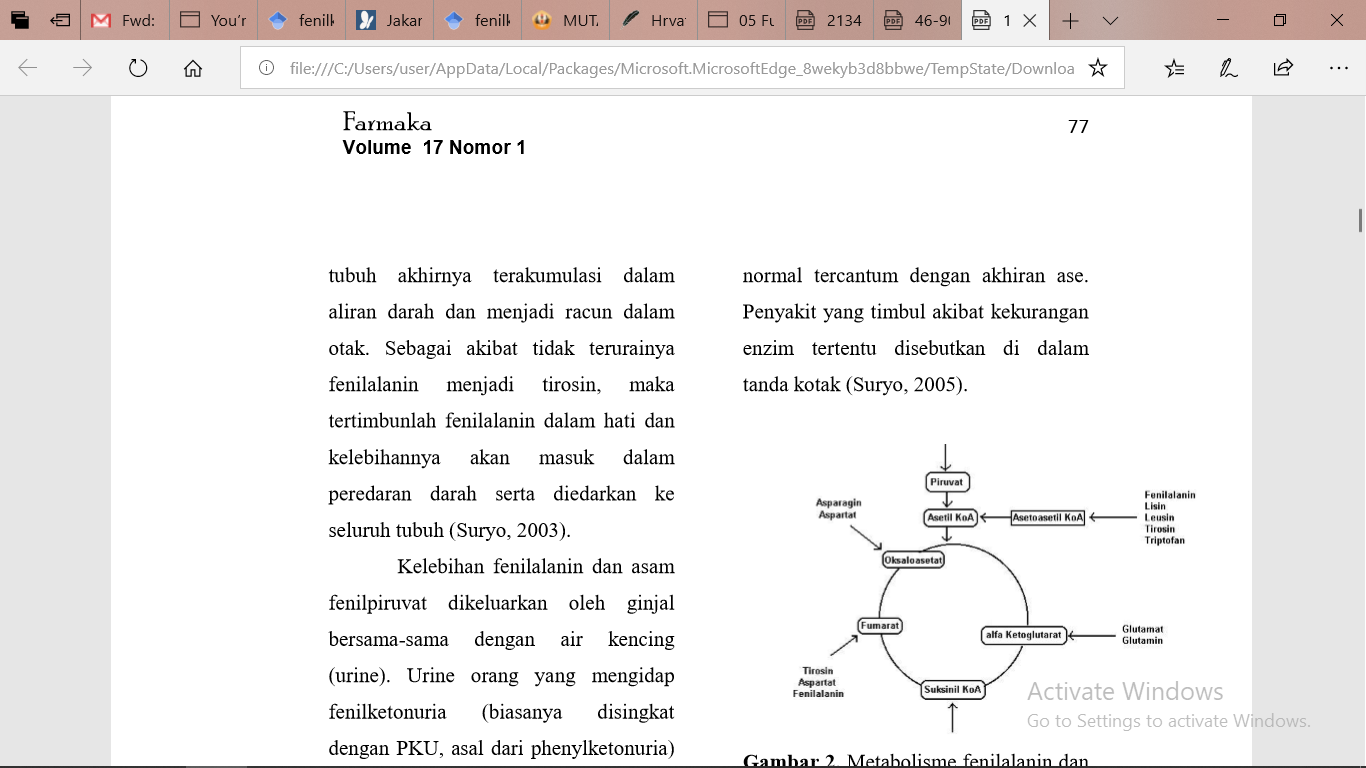 Dua isozim dari fenilalanin hidroksilase berasal di hati janin manusia
Isozim PAH juga terdapat di hati tikus 
Sebagian besar variasi ini menjelaskan bahwa enzim murni mengandung struktur polimer  yang berbeda dari subunit tunggal, yaitu, trimer atau tetramer; hewan heterozigot dengan varian polimorfisme dalam subunit gen PAH memproduksi protein dengan nilai yang sedikit berbeda; dan modifikasi pasca-translasi
Tidak ada bukti dan penelitian lainnya untuk mendukung keterlibatan lebih dari 1 lokus pengkodean apoenzyme PAH
 Jadi, hanya PAH yang menjadi dasar sebab terjadinya penyakit fenilketonuria
Hasil isolasi full-length cDNA encoding PAH dari library cDNA hati manusia
Protein yang diprediksi mengandung 452 asam amino dan 96% homologi pada tikus. 
protein PAH mengandung domain regulasi, katalitik, dan tetramerization
Mereka menyimpulkan bahwa 452 asam amino monomer membentuk bentuk dimer dan tetrameric fungsional enzim
Dengan analisis Northern blot, mendeteksi bahwa ekspresi tertinggi  yaitu transkrip 2,5-kb PAH terdapat dalam hati manusia, diikuti oleh ginjal, pankreas, dan otak
Transkrip 4.6-kb juga terdeteksi di hati, ginjal, dan pankreas
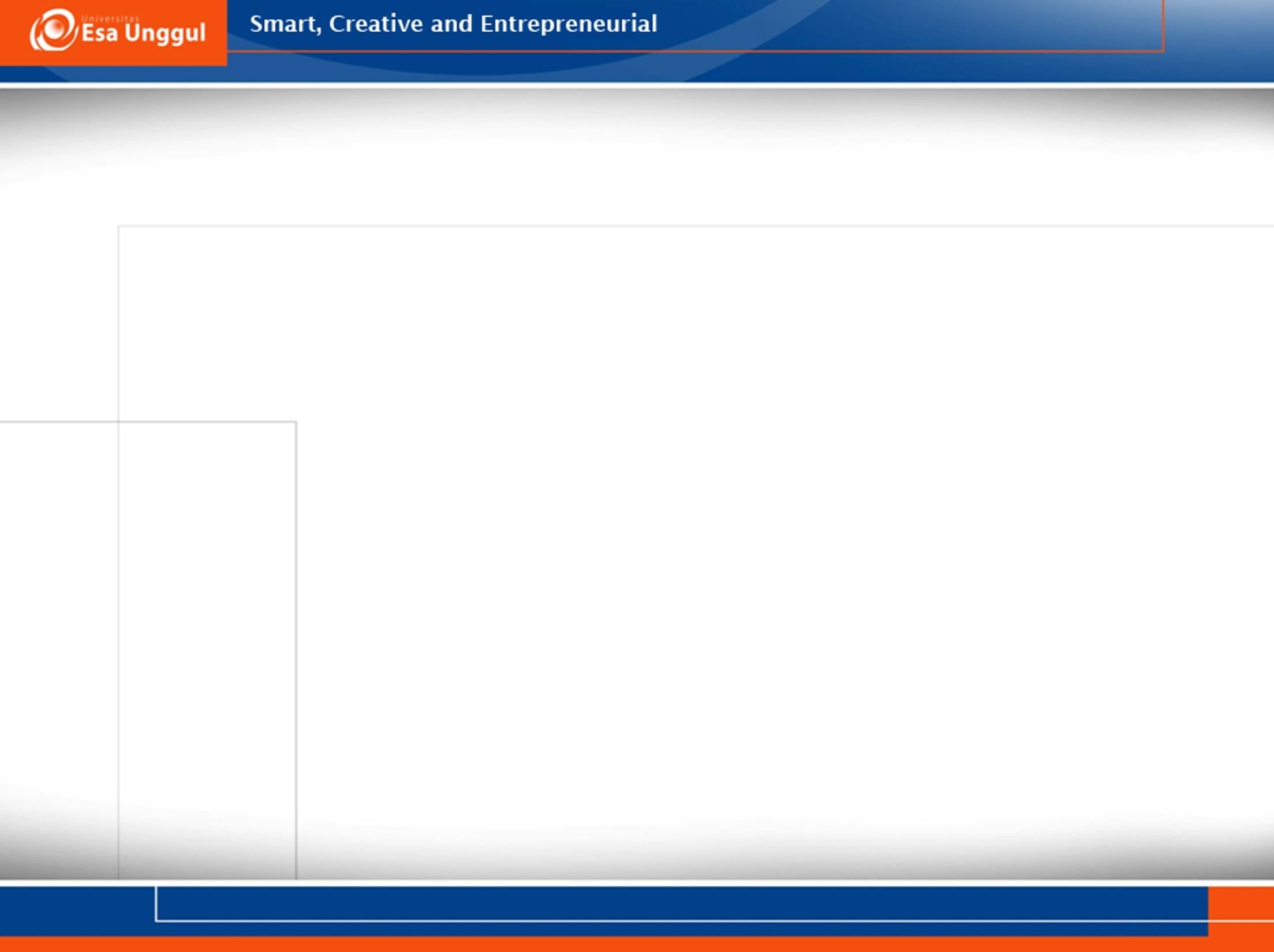 Model ini didasarkan pada sifat kinetik murni PAH manusia yang dikaitkan dengan tingkat transaminasi fenilalanin dan degradasi protein
Nilai dihitung dari konsentrasi keadaan tunak fenilalanin dalam darah, clearance fenilalanin dari darah setelah diberikan asam amino peroral, dan toleransi diet fenilalanin dari pasien fenilketonuria dan obligat heterozigot, nilai ini dapat membantu dalam keputusan tentang tingkat pembatasan asupan fenilalanin yang diperlukan untuk mencapai hasil klinis yang memuaskan pada pasien dengan PKU ringan sampai sedang
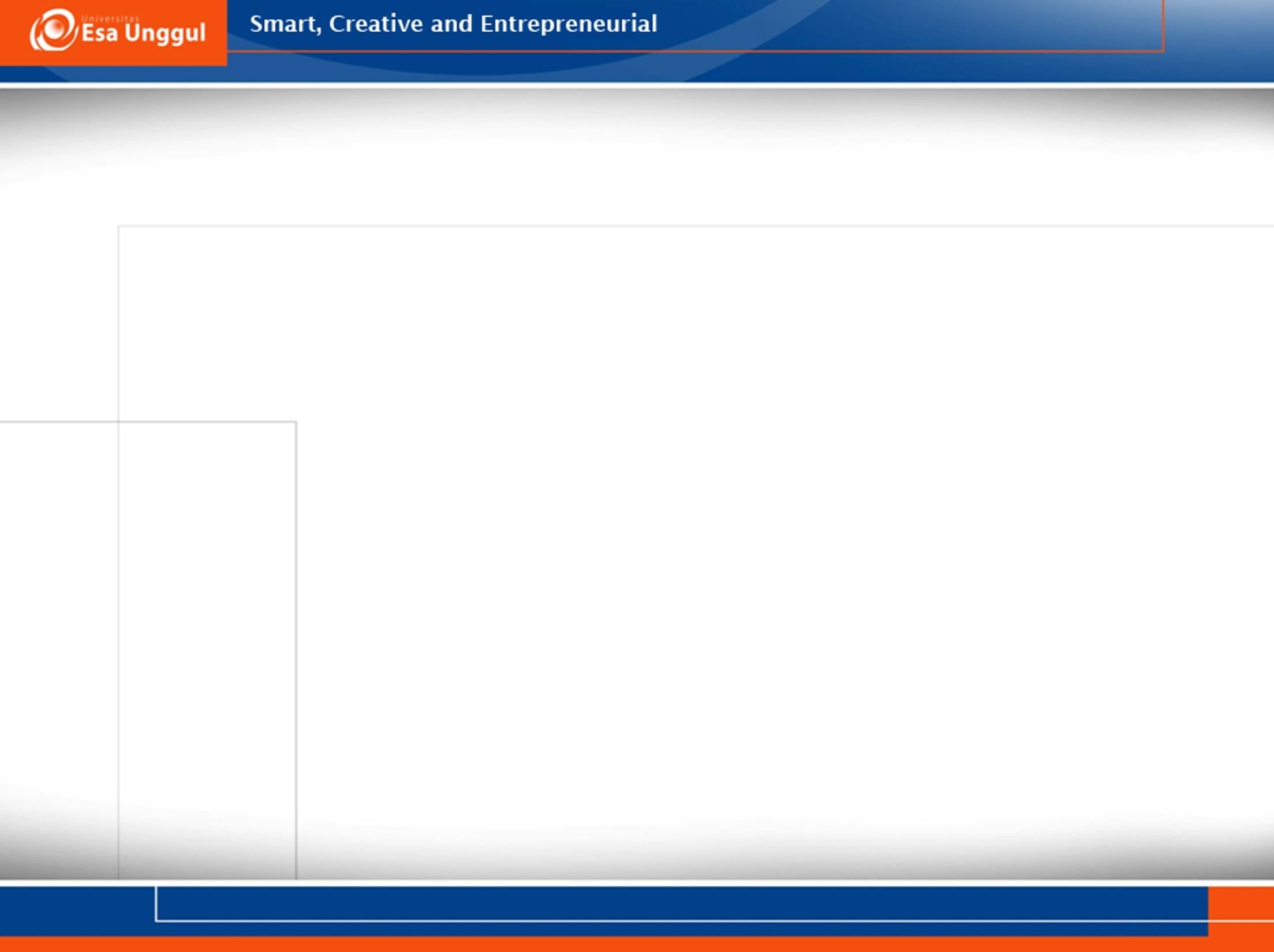 Setidaknya setengah dari pasien penderita fenilketonuria memiliki fenotip klinis yang ringan. 
terapi tetrahydrobiopterin (Sapropterin) untuk pengobatan fenilketonuria ringan
Tetrahydrobiopterin secara signifikan menurunkan kadar fenilalanin darah 
Oksidasi fenilalanin secara signifikan terjadi peningkatan
Mutasi PAH (Phenylalanin Hidroxilasi)
Mutasi PKU dikenali pada gen PAH dimana terjadi perubahan basa tunggal (GT menjadi AT) di canonical 5-prime splice situs donor dari intron 12
Sekitar 50 dari mutasi substitusi basa tunggal, termasuk 6 mutasi nonsense dan 8 mutasi splicing, dan selebihnya karena mutasi missense
Dari mutasi missense, ternyata 12 dihasilkan dari metilasi dan deaminasi yang sangat bersifat mutagen pada dinukleotida CpG
Mutasi berulang juga telah diamati di beberapa situs. Studi ekspresi in vitro menunjukkan adanya korelasi yang signifikan antara aktivitas PAH dengan keparahan penyakit.